MA/CSSE 473 Day 25
Student questions

String search

Horspool

Boyer Moore intro
[Speaker Notes: Don't include the second Space-time tradeoffs slide in the on-line slides]
Brute Force, Horspool, Boyer-Moore
String Search
Brute Force String Search Example
The problem:  Search for the first occurrence of a pattern of length m in a text of length n.
Usually, m is much smaller than n.

What makes brute force so slow?
When we find a mismatch, we can shift the pattern by only one character position in the text.
Text:    abracadabtabradabracadabcadaxbrabbracadabraxxxxxxabracadabracadabraPattern: abracadabra          abracadabra           abracadabra            abracadabra
             abracadabra
              abracadabra
Faster String Searching
Was a HW problem
Brute force: worst case m(n-m+1) 
A little better: but still Ѳ(mn) on average
Short-circuit the inner loop
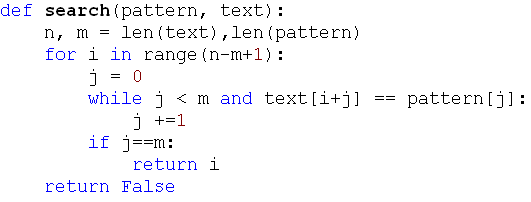 What we want to do
When we find a character mismatch
Shift the pattern as far right as we can
With no possibility of skipping over a match.
Horspool's Algorithm
A simplified version of the Boyer-Moore algorithm
A good bridge to understanding Boyer-Moore
Published in 1980
Recall: What makes brute force so slow?
When we find a mismatch, we can only shift the pattern to the right by one character position in the text.
Text:    abracadabtabradabracadabcadaxbrabbracadabraxxxxxxabracadabracadabraPattern: abracadabra          abracadabra           abracadabra            abracadabra
Can we sometimes shift farther?Like Boyer-Moore, Horspool does the comparisons in a counter-intuitive order (moves right-to-left through the pattern)
[Speaker Notes: We mostly look at Horspool as a bridge to understanding Boyer-Moore]
Horspool's Main Question
If there is a character mismatch, how far can we shift the pattern, with no possibility of missing a match within the text?
What if the last character  in the pattern is compared to a character in the text that does not occur anywhere in the pattern?
Text:    ... ABCDEFG ...Pattern:     CSSE473
How Far to Shift?
Look at first (rightmost) character in the part of the text that is compared  to the pattern:
The character is not in the pattern
    .....C.......... {C not in pattern)
    BAOBAB
The character is in the pattern (but not the rightmost)
    .....O..........(O occurs once in pattern)  BAOBAB
    .....A..........(A occurs twice in pattern)
    BAOBAB
The rightmost characters do match
    .....B......................                    
    BAOBAB
[Speaker Notes: Tell studentshifts to think about how far we can]
Shift Table Example
A B C D E F G H I J K L M N O P Q R S T U V W X Y Z
1 2 6 6 6 6 6 6 6 6 6 6 6 6 3 6 6 6 6 6 6 6 6 6 6 6
Shift table is indexed by text and pattern alphabet E.g., for BAOBAB:



 EXERCISE: Create the shift table for COCACOLA (on your handout)
Example of Horspool’s Algorithm
_
6
A B C D E F G H I J K L M N O P Q R S T U V W X Y Z
1 2 6 6 6 6 6 6 6 6 6 6 6 6 3 6 6 6 6 6 6 6 6 6 6 6
BARD LOVED BANANAS      (this is the text)
BAOBAB                (this is the pattern)
      BAOBAB
        BAOBAB
			      BAOBAB (unsuccessful search)
Horspool Code
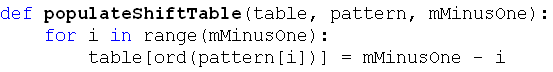 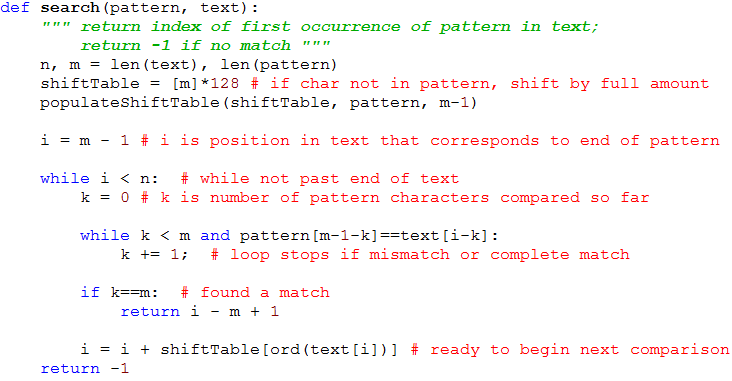 Horspool Example
pattern = abracadabra
text = abracadabtabradabracadabcadaxbrabbracadabraxxxxxxabracadabracadabra
shiftTable:  a3 b2 r1 a3 c6 a3 d4 a3 b2 r1 a3 x11
abracadabtabradabracadabcadaxbrabbracadabraxxxxxxabracadabracadabra
abracadabra
abracadabtabradabracadabcadaxbrabbracadabraxxxxxxabracadabracadabra
   abracadabra
abracadabtabradabracadabcadaxbrabbracadabraxxxxxxabracadabracadabra
      abracadabra
abracadabtabradabracadabcadaxbrabbracadabraxxxxxxabracadabracadabra
        abracadabra
abracadabtabradabracadabcadaxbrabbracadabraxxxxxxabracadabracadabra
           abracadabra
abracadabtabradabracadabcadaxbrabbracadabraxxxxxxabracadabracadabra
               abracadabra
abracadabtabradabracadabcadaxbrabbracadabraxxxxxxabracadabracadabra
                  abracadabra
Continued on next slide
Horspool Example Continued
pattern = abracadabra
text = abracadabtabradabracadabcadaxbrabbracadabraxxxxxxabracadabracadabra
shiftTable:  a3 b2 r1 a3 c6 a3 d4 a3 b2 r1 a3 x11

abracadabtabradabracadabcadaxbrabbracadabraxxxxxxabracadabracadabra
                  abracadabra
abracadabtabradabracadabcadaxbrabbracadabraxxxxxxabracadabracadabra
                             abracadabra
abracadabtabradabracadabcadaxbrabbracadabraxxxxxxabracadabracadabra
                                abracadabra
abracadabtabradabracadabcadaxbrabbracadabraxxxxxxabracadabracadabra
                                   abracadabra
abracadabtabradabracadabcadaxbrabbracadabraxxxxxxabracadabracadabra
                                              abracadabra
abracadabtabradabracadabcadaxbrabbracadabraxxxxxxabracadabracadabra
                                                 abracadabra
49
Using brute force, we would have to compare the pattern to 50 different positions in the text before we find it; with Horspool, only 13 positions are tried.
Boyer Moore Intro
When determining how far to shift after a mismatch
Horspool only uses the text character corresponding to the rightmost pattern character
Can we do better? 
Often there is a partial match (on the right end of the pattern) before a mismatch occurs
Boyer-Moore takes into account k, the number of matched characters before a mismatch occurs.  
If k=0, same shift as Horspool.
Boyer-Moore Algorithm
Based on two main ideas:
compare pattern characters to text characters from right to left
precompute the shift amounts in two tables
bad-symbol table indicates how much to shift based on the text’s character that causes a mismatch
good-suffix table indicates how much to shift based on matched part (suffix) of the pattern
Bad-symbol shift in Boyer-Moore
If the rightmost character of the pattern does not match, Boyer-Moore algorithm acts much like Horspool
If the rightmost character of the pattern does match, BM compares preceding characters right to left until either 
 all pattern’s characters match,  or 
 a mismatch on text’s character c  is encountered after k > 0 matches
text 																	                                          
pattern  

bad-symbol shift:  How much should we shift by? 
d1 = max{t1(c ) - k, 1} , where t1(c) is the value from the Horspool shift table.
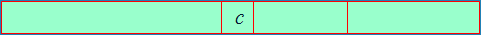 
k matches
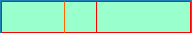 Boyer-Moore Algorithm
After successfully matching 0 < k < m characters, the algorithm shifts the pattern right by 
                   d = max {d1, d2}
where d1 = max{t1(c) - k, 1} is the bad-symbol shift
           d2(k) is the good-suffix shift

Remaining question: How to compute good-suffix shift table?

d2[k] = ???
Good-suffix Shift in Boyer-Moore
Good-suffix shift d2 is applied after the k  last characters of the pattern are successfully matched
0 < k < m
How can we take advantage of this?
As in the bad suffix table, we want to pre-compute some information based on the characters in the suffix.
We create a good suffix table whose indices are k = 1...m-1, and whose values are how far we can shift after matching a k-character suffix (from the right).
Spend some time talking with one or two other students.  Try to come up with criteria for how far we can shift.
Example patterns:  CABABA         AWOWWOW                                    WOWWOW  ABRACADABRA
[Speaker Notes: First, look (right to left)  for a previous substring that matches the suffix.
What if the previous character (before the matching part) is the same as c?
Shifting that much definitely will not be a match.
So we want the rightmost match that is not preceded by c.
What if there isn't one.

We'd think that we could just shift by m?
But what if a prefix of the pattern matches a suffix (length less than k)?]
Can you figure these out?
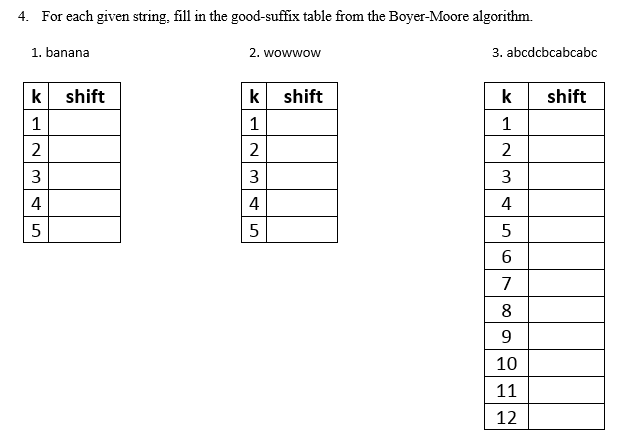 Solution (hide this until after class)
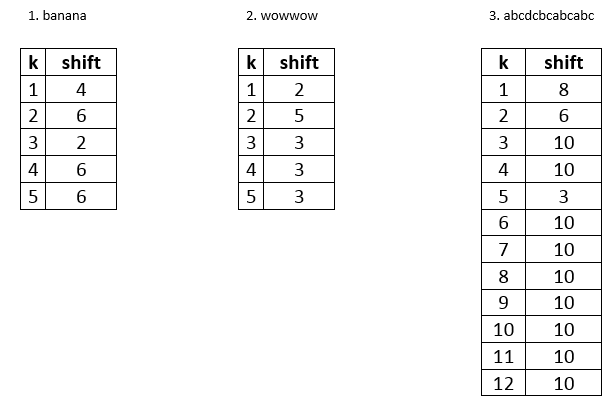 _
6
A B C D E F G H I J K L M N O P Q R S T U V W X Y Z
1 2 6 6 6 6 6 6 6 6 6 6 6 6 3 6 6 6 6 6 6 6 6 6 6 6
Boyer-Moore example (Levitin)
B E S S _ K N E W _ A B O U T _ B A O B A B S
     B A O B A B
              d1 = t1(K) = 6   B A O B A B
 			     d1 = t1(_)-2 = 4
		                            d2(2) = 5
				         B A O B A B
				                      d1 = t1(_)-1 = 5
			    	                      d2(1) = 2
						       B A O B A B (success)
Boyer-Moore Example
On Moore's home page
http://www.cs.utexas.edu/users/moore/best-ideas/string-searching/fstrpos-example.html